La classification du vivant
S. BOURGET
INSPE CVL
Introduction
http://culturescientifique89.ac-dijon.fr/?C3-CLASSER-LES-ANIMAUX-AU-CYCLE-3-CM1-CM2


La systématique: c’est la science de l’organisation de la diversité des êtres vivants par la réalisation de classifications phylogénétiques

Elle permet d’avoir une idée des parents, ou ancêtre commun des espèces.
Problématique:
De quel animal (le canard colvert ou le brochet) la grenouille est la plus proche?
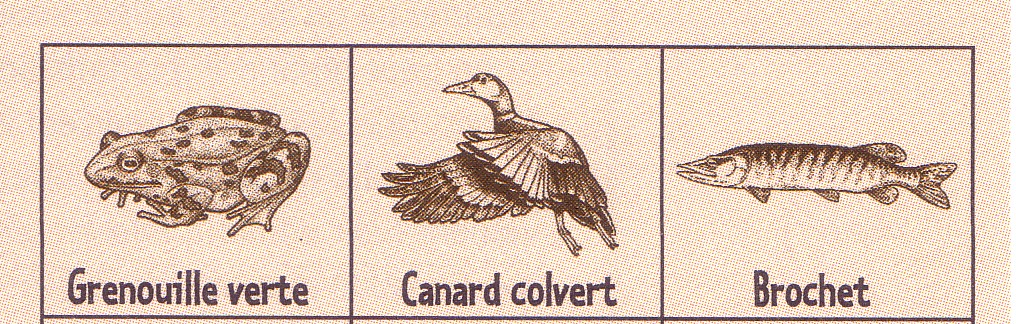 Quels critères pour classer?
On ne prendra uniquement les critères qu’ils ont en commun, 
=> ce sont des attributs.
Voici les différents attributs
5
brochet
canard
grenouille
Main à 4 
doigts
plumes
Nageoires à rayons
4 membres
Squelette interne
yeux
7
On peut représenter aussi sous forme d’arbre.
plumes
canard
4 membres
4 doigts à la main
grenouille
Squelette
interne
yeux
Nageoires à rayons
brochet
Donc la grenouille est plus proche du canard que du brochet!
8
Classer / trier  / ranger
Classer: regrouper par rapport à des caratères communs
Trier: répartir en deux groupes par rapport à un critère absent et présent
Ranger: organiser par rapport à un critère continu
Qu’est ce qui a changé?
Qu’est ce qui a changé?
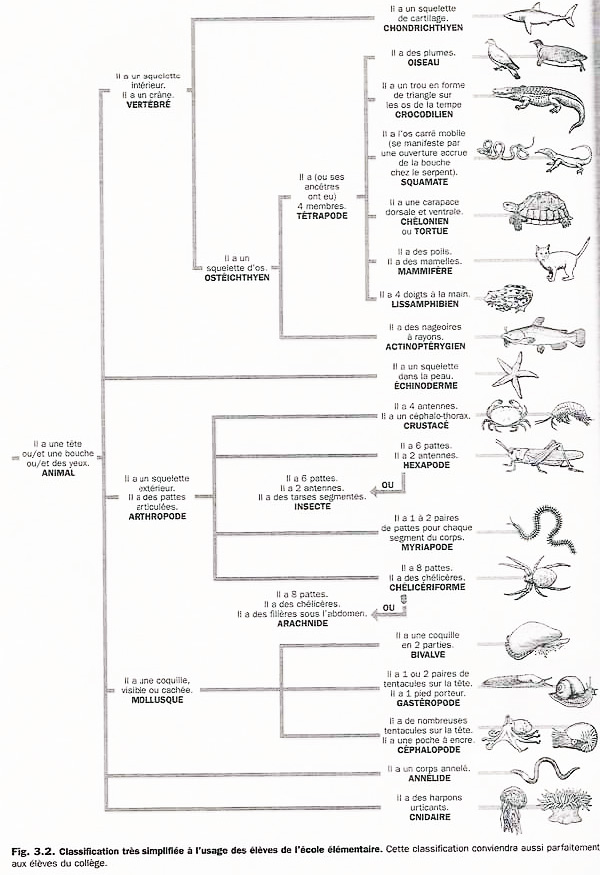 La nouvelle ou classification phylogénétique…
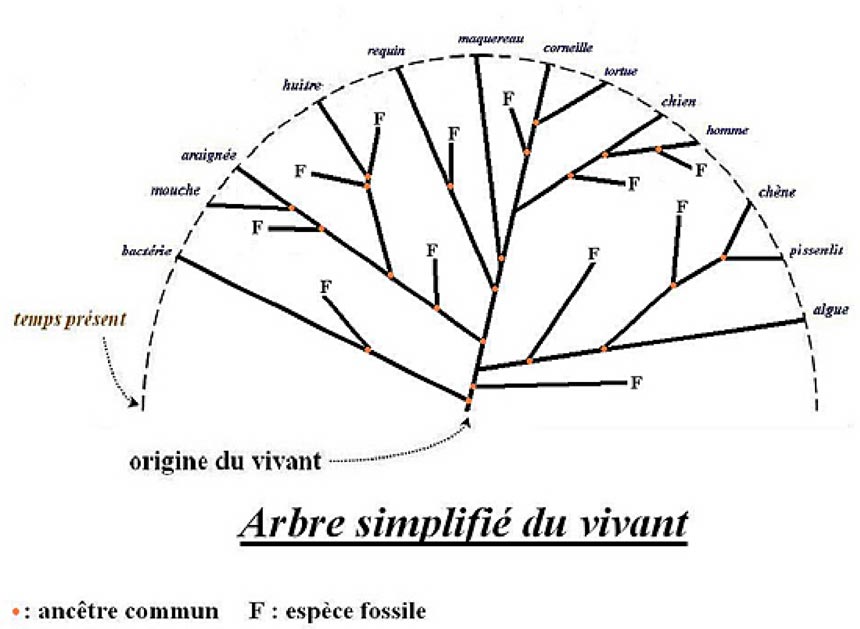 15
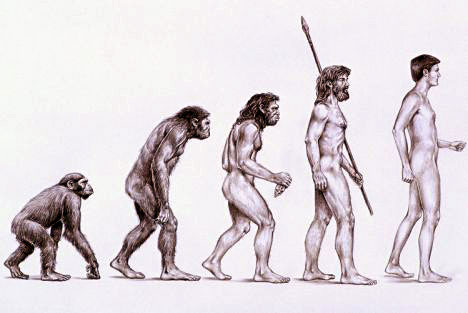